Suppositories and Pessaries
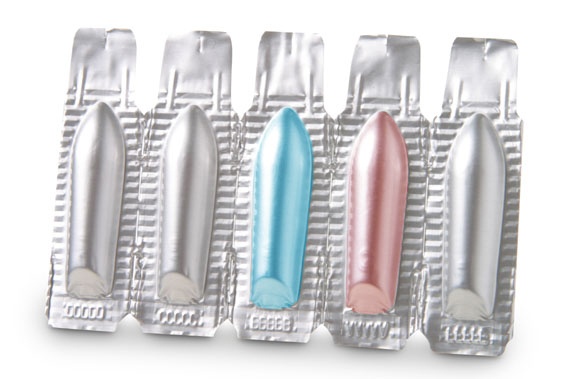 Presented By: Ms. Jyoti Kadam
Definition
Types of suppositories
New trends of suppositories
1)TABLET SUPPOSITORIES 
2) LAYERED SUPPOSITORIES
3) CAPSULE SUPPSITORIES
4) COATED SUPPOSITERIES
5) DISPOSABLE SUPPOSITORIES
Size of suppositories
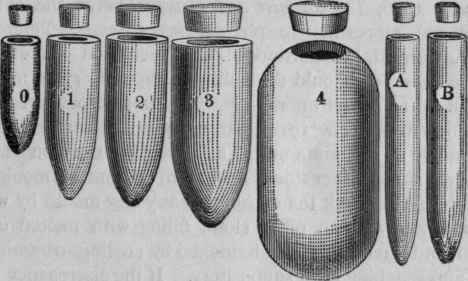 Shape of suppositories
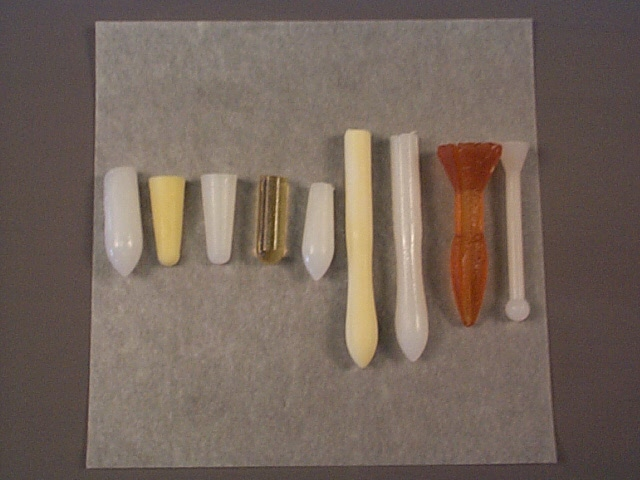 Rectum physiology
Terminal 15-19 cm of large intestine (LI)
Rectal Fluids -> no buffering capacity
pH 6.8
LI function absorb H2O and electrolytes
Low surface area -> poor absorption compare SI
Rectal Blood Circulation
Main blood supply superior rectal artery
Blood return 3 blood veins
– Superior hemorrhoidal vein
– Middle hemorrhoidal vein
– Inferior hemorrhoidal vein
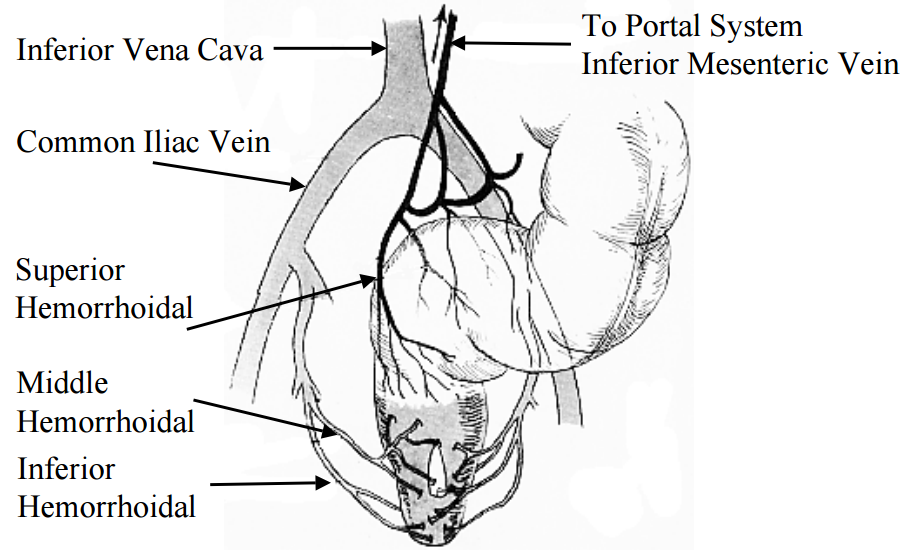 Advantage
Drug goes directly into systemic circulation
No first pass metabolism by liver
Drug avoids stomach and digestive enzymes


Patient counseling -> don't place too high in rectum
Location of suppository
formulation
Problems in formulation of suppositories
Water in suppositories
Formulators do not like to use water for dissolving drugs in suppositories for the following reasons :
a. Water causes oxidation of fats.
b. If the suppositories are manufactured at a high temperature, the water evaporates, the drugs crystallize out.
c. Absorption of water soluble drugs is enhanced only if the base is an oil – in – water emulsion with more than 50% of the water in the external phase.
d. Drug excipient interactions are more likely to happen in the presence of water.
e. Bacterial contamination may be a problem, so we may be forced to add a preservative.
2. Hygroscopicity 
Glycerogelatin suppositories lose moisture in dry climates and absorb moisture in humid conditions
The hygroscopicity of polyethylene glycol bases depends on the chain length of the molecule
As the molecular weight of these ethylene oxide polymers increases the hygroscopicity decreases
3. Drug-excipient Interactions
Incompatibilities exist between polyethylene glycol base and some drugs.
Ex:Sodium barbital and salicylic acid crystallize out of polyethylene glycol.
High concentrations of salicylic acid soften polyethylene glycol to an ointment like consistency. 
Penicillin G is stable in cocoa butter and other fatty bases. It decomposes in polyethylene glycol bases.
4. Viscosity 
When the base has low viscosity, sedimentation of the drug is a problem.
2% aluminium monostearate may be added to increase the viscosity of the base
Cetyl and stearyl alcohols or stearic acid are added to improve the consistency of suppositories
5. Brittleness
Cocoa butter suppositories are elastic, not brittle
Synthetic fat bases are brittle
This problem can be overcome by keeping the temperature difference between the melted base and the mold as small as possible
Materials that impart plasticity to a fat and make them less brittle are small amounts of Tween 80, castor oil, glycerin or propylene glycol
6. Density
Density of the base, the drug, the volume of the mould and whether the base is having the property of volume contraction are all important. They all determine the weight of the suppository

7. Lubrication of moulds
Some widely used lubricating agents are mineral oil, aqueous solution of SLS, alcohol and tincture of green soap. These are applied by wiping, brushing or spraying
8. Volume contraction
On solidification the volume of the suppository decreases. The mass of the suppository pulls away from the sides of the mould. This contraction helps the suppository to easily slip away from the mould, preventing the need for a lubricating agent.
Sometimes when the suppository mass is contracting, a hole forms at the open end. This gives an inelegant appearance to the suppository. Weight variation among suppositories is also likely to occur.
This contraction can be minimized by pouring the suppository mass slightly above its congealing temperature into a mould warmed to about the same temperature. Another way to overcome this problem is to overfill the molds, and scrape off the excess mass which contains the contraction hole.
9. Displacement value
The volume of suppositories from a particular mould will be constant but the weight will vary because the densities of the medicaments usually differ from the density of the base, and hence the density of the medicament will affect the amount of the base required for each suppository
10. Weight and volume control
Various factors influence the weight of the suppository, the volume of the suppository and the amount of active ingredient in each suppository.
They are:
Concentration of the drug in the mass 
Volume of the mould cavity
The specific gravity of the base
Volume variation between moulds 
Weight variation between suppositories due to the inconsistencies in the manufacturing process.
The limit for the weight variation in suppositories is 5%.
11. Rancidity 
The unsaturated fatty acids in the suppository bases undergo auto oxidation and decompose into aldehydes, ketones and acids. These products have strong, unpleasant odours
The lower the content of unsaturated fatty acids in a base, the higher is its resistance to rancidity
drug
Should have sufficient absorption from particular body cavity (if for systemic use)
Best suited for drugs undergoing first pass metabolism, degrade in GI fluids or irritate the GI mucosa
Should be easily dispersible or soluble in the base
Should be soluble to achieve homogeneity but should not have more affinity for the base or else it wouldn't get released
Particle size should be less to improve bioavailability and decrease irritation
Density and solubility of the drug should ensure minimum usage of base and formation of smaller suppositories
Drug should be compatible and stable in base and at processing conditions
Properties of an ideal suppository base
Types of suppositories bases
Suppository bases
A. Oleaginous bases:
1. Cocoa butter.
2. Emulsified cocoa butter.
3. Hydrogenated oils.
B. Hydrophilic bases/ aqueous bases:
1. Glycero-gelatin base.
2. Soap-glycerin base.
3. Polyethylene glycol.
C. Emulsifying/Synthetic bases:
1. Witepsol
2. Massa estarinum
3. Massuppol.
Fatty bases:
Cocoa butter:
• Source:
• Cocoa butter is fat obtained from the roasted seed of Theobroma cocoa.
• Properties:
• At room temperature it is a yellowish, white solid having a faint, agreeable
chocolate like odour.
• Chemically, it is a triglyceride (combination of glycerin and one or
different fatty acids) primarily of oleopalmitostearin and oleodistearine.
• It melts at 30 - 350C,
• Advantages:
• Melting just below the body temperature.
• Maintaining its solidity at usual room temperatures.
• Readily liquefy on heating and solidify on cooling.
Disadvantages:
• Exhibits marked polymorphism.
• Rancidity.
• Stick to mould.
• Leakage from body cavity.
• Costly.
• Immiscibility with body fluid.
• Chloral hydrate or lactic acid liquefies it.
Emulsified theobroma oil:
Emulsified theobroma oil:
• It is used as base when large quantities of aqueous solution are to be incorporated.
Hydrogenated oils:
• These are obtained by hydrogenation of various vegetable oils.
• These include hydrogenated vegetable oils, such as coconut, palm kernel,
cottonseed, peanut, fractionated palm kernel oil etc.
Advantages:
• Hydrogenation increases resistance to oxidation.
• Increases chemical inertness,
• Lubrication not required.
• Disadvantages:
• Become brittle on rapid cooling.
• Sedimentation of added substance take place.
Hydrophilic bases/Aqueous bases:
Glycerogelatine base;
• It is a mixture of glycerin and water which is made stiff by the addition of gelatin.
• Type of gelatin bases: to avoid incompatibility.
Type A or Pharmagel A: acidic in nature and used for acidic drugs having isoelectric point (7-9)
Type B or Pharmagel B: alkaline in nature and used for basic drugs having isoelectric point (4.7-5.0).
• Used for vaginal suppositories
The isoelectric point (pI, pH(I), IEP), is the pH at which a particular molecule carries no net electrical charge in the statistical mean.
Advantages:
• It melts at body temperature.
• It mix with body fluid.
• Not rancid.
• It can be used to prepare suppositories using boric acid, chloral hydrate
bromides, iodides, iodoform opium etc.
Disadvantages:
• Difficult to prepare and handle.
• Chance of bacterial growth.
• Hygroscopic in nature. (become hard on drying and soft in cont with
moisture)
• Laxative in action.
• Incompatible with tannic acid, gallic acid, ferric chloride etc
Soap-glycerin base:
• In this base glycerin is replaced by soap or sodium stearate.
• This makes the base hard.
Polyethylene glycols:
• These are commonly known as carbowax.
• These are available in solid, liquid or semi-solid state depending on molecular
weight.
Emulsion Bases:
Witepsol:
• They consist of triglycerides of saturated vegetable fatty acid with varying
percentage of partial esters.
• A small amount of beeswax is added for use in hot climate.
• It should not be cooled rapidly as it become brittle and fracture.
• Lubrication is required.
Massa estarinum:
• It is a mixture of mono, di and triglycerides of saturated fatty acids having the
formula C11H23COOH to C17H35COOH.
• This is also known as adeps solidus.
• It is a white, brittle, almost odourless and tasteless solid.
• It has a m.p. 33.5 to 35.50C.
• They are available in various grades but grade B is commonly used in
dispensing.
Massuppol:
• It consists of glyceryl esters mainly of lauric acid to which small amount of
glyceryl monostearate has been added to improve its water absorbing
capacity.
1)Fatty Bases
Cocoa Butter (theobroma oil):
ADVANTAGES OVER THEOBROMA OIL
They readily liquefy on worming  and solidify rapidly.
They are most suitable bases
Melts at body temperature
.
Polymorphism
Cocoa butter exits in four crystalline state
Stable ß crystals with normal melting point
Cocoa butter
Slow Cooling
<= 36°C
Heated
Rapid Cooling
>  36°C
Unstable γ crystals melt about 15°C
Unstable α crystals melts about 20°C
Unstable forms return to stable form after several days & may not set at room temp.  Or if set by cooling may remelt in warm conditions
Synthetic fats(emulsified Theobroma oil and Hydrogenated oils
3) EMULSIFYING BASES
These are synthetic bases and a number of propriatery synthetic bases are available in the market . Some of these are described as under 
WITEPSOL
They consist of triglycerides of saturated vegetable acid with varying percentage pf partial esters.  
A small amount  of beeswax is added for use in hot climates. The suppositories prepared with witepsol bases should not be cooled rapidly , in order to prevent them from becoming brittle and fracture . 
The mould should be also properly lubricated to get good qualities of suppositories.
2)massA  estarinum
It is mixture of mono , di- and –triglycerides of saturated fatty acids having the formula C11H23COOH to C17 H35COOH. These is also known as adeps solidus.
It is a white , brittle , almost odurless and tasteless solid.   It has a m.p 33.5 to 35.5 C . They are  available in various grades but grades B is  commonly used in dispensing.
3) MASSUPPOL
It consist of glycerol esters mainly of lauric acid  to which small amount of glycerol monosterate has been added to improve its water absorbing capacity.
Proprietary Synthetic bases
2)Water soluble or water miscible bases
Glycero-gelatin
SOAP –GLYCERIN SUPPOSITORIES
In glycero  –  gelatin bases , the gelatin is replaced with either curd soap or sodium stearate which makes base sufficiently hard to prepare good quality of suppositories .
Soap also helps in evacuation action of glycerin.
POLYETHYLINE GLYCOLS 
These are polymers are commonly known as carbowaxes or polyglycoals or macrogols.
The physical  charater of these carbowaxes varies accorrding to the molecular weight. The macrogols having molecular weight less than 1000 are liquids and those with
Molecular weight higher than 1000 are wax like solids.
advantages
1)They are chemically stable.
2)They are non irritant.
3)They do not allow the bacterial or mould growth to take place. 
4)They are physiologically inert substances.
5)Physical properties of the base can be change according to the need by combining the different proportion of high and low and high melting point polymers.
6)They provide the prolonged action because they do not melt in the body cavity but dissolves slowly for a long time .
7)They do not stick to the site of the mould.
8) The suppositories made from microgols have clean and smooth apperance.
disadvantages
They are hygroscopic and hence require special storage conditions to store them.
They are incompatible with certain drugs like tannins , phenols , etc.
Its goods solvent properties can results retention of the drug in liquified base in body , thereby redusing there therapeuic activity.
High solubility of microgols leads to supersaturation  which in turn make crystals and fracture the product on storage.
Macrogols (PEG)
Advantages of macrogols
Advantages of macrogols
Disadvantages of macrogols
Disadvantages of macrogols
Preparation of suppositories and pessaries
3 methods
Moulding
Hand rolling
Compression
Preparation of suppositories - Moulds
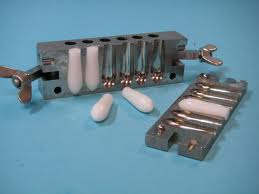 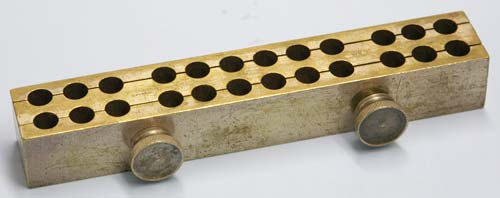 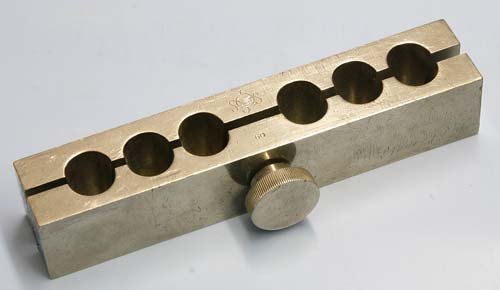 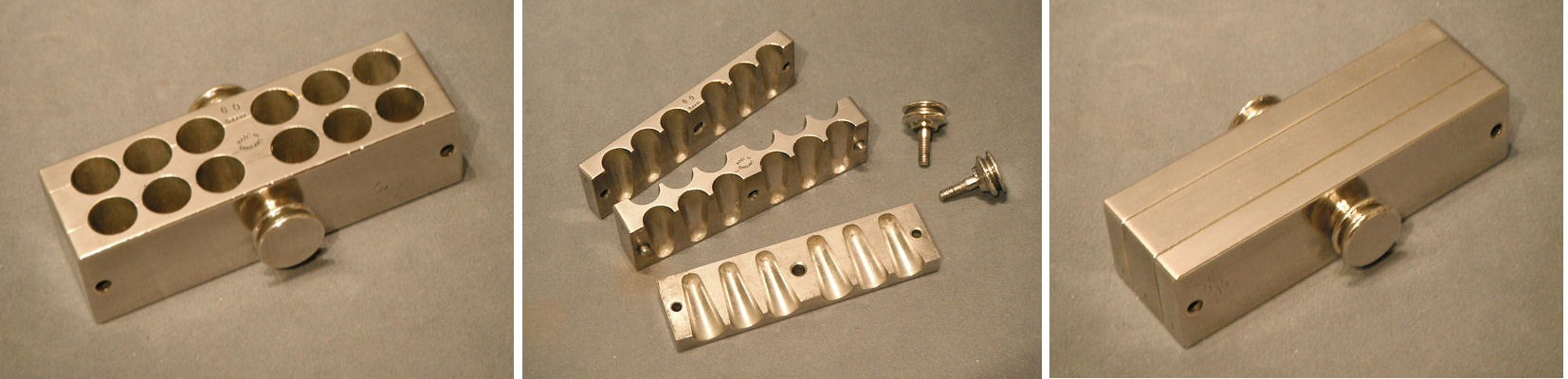 Cleaning of Moulds
Normal capacities of Moulds
Ways of preparing proprietary suppositories – conventional moulds
Plastic Moulds
Plastic Moulds – polythene, polyvinyl chloride or a complex film with polyvinyl chloride.
Choice depends on stability of contents to air and moisture.
Calibration of Mould
Calibration of mould is necessary before preparing suppositories and pessaries.
The capacity of the  mould varies with the different bases.
Each mould should be calibrated using the base alone, weighing the products and taking the mean weight as true capacity.
Displacement Values
The volume of the suppositories is uniform but the weight differs because there is difference in densities of the medicaments and base.
So the allowance must be made for the change in the density of the mass due to added medicaments.
Number of parts by weight of medicament that displaces one part by weight of the base.
Displacement Value:
It is the amount of medicament required to displace one part of suppository base.
Significance: (2 Marks)
The volume of suppositories from a particular mould will be constant but the
weight will vary because the densities of the medicaments usually differ from the
density of the base, and hence the density of the medicament will affect the
amount of the base required for each suppository.
Displacement values of some medicaments
Lubrication of mould – must provide a buffer film between the suppository and the metal
General Methods of preparation
Fatty base – suppositories containing insoluble solids – theobroma oil and synthetic bases
Additional precautions for theobroma oil suppositories
Suppositories containing solids soluble in base
When soluble substances are used there is depression in melting point.
Product is satisfactory and quite firm.
Occasionally the suppositories become too soft to use.
To avoid this a synthetic base with higher melting should be used. E.g Massa Estranium Type C or Witepsol E75
BPC – White beeswax (M.P: 62 to 64 °C) – complicates the preparation when used with theobroma oil – affects the solidifying point of the base and delays setting.
These problems can be avoided if following procedure is followed
Suppositories containing semi-solids
Suppositories containing liquids
Liquids used in suppositories fall into 2 categories
Liquids that are volatile (e.g. volatile oils) or owe their medicinal use to volatile constituents (e.g. peru balsam).  These cannot be evaporated. They lower the melting point of fatty base.
Liquids that are aqueous or hydro-alcoholic that owe their medicinal value to non-volatile constituents. Removal of part of solvent is permissible.
Solution –  1. Incorporation of  theobroma oil  (max 10%)	
	       2. Incorporation of beeswax (more than 10%)
	       3. Incorporation of high melting point synthetic 		        fatty base e.g. Massa Estranium C and 	 	      		Whitepsol E75
For liquids of group 2 the method for semi-solids is suitable.
20% of aqueous or hydro-alcoholic liquid can be mechanically emulsified in theobroma oil.
Liquids are concentrated by evaporation (if permissible) or a larger size of suppository is used.
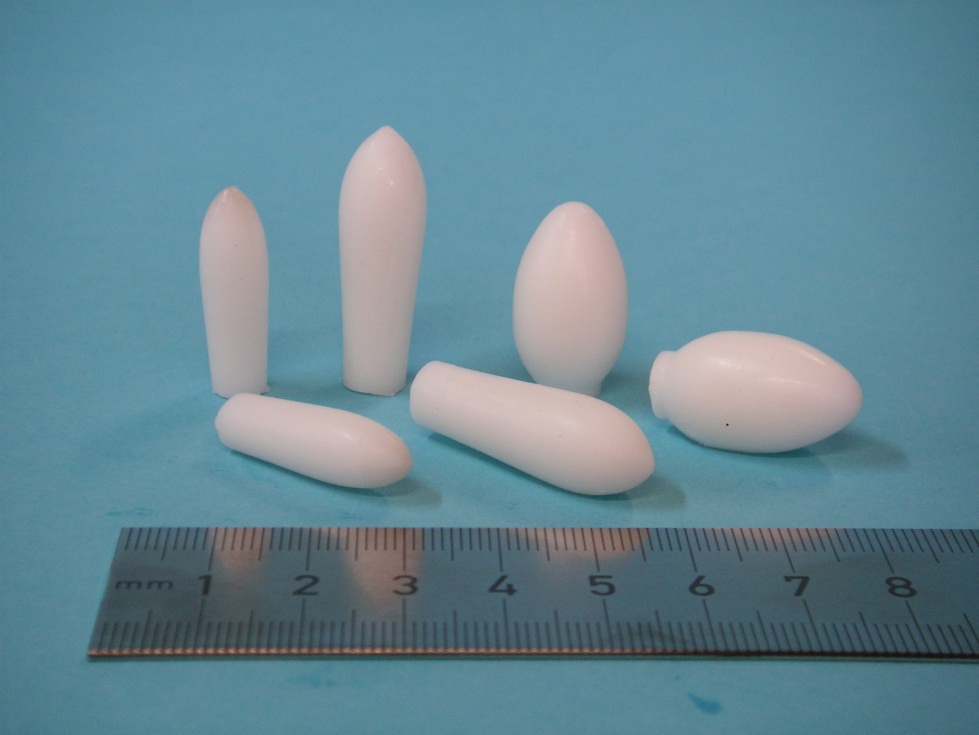 White suppositories
Suppositories containing no coloured ingredient.
Care is taken to ensure that the product is looking white and not a dirty looking grey.
Mould, tile, spatula, mortar, sieve, and hands must be clean.
Porcelain dish is preferred over metal dish because their smooth surface is easy to wash and their white colour displays dirt clearly.
E.g. Aminophylline, Cinchona and morphine white suppositories.
Suppositories with a glycero-gelatin base
Density of the base:
Glycero-gelatin base is 1.2 times denser than theobroma oil so the mould should be calibrated with it.
Preparation
Make sure that the dish is low in water bath for maximum heating.
Stir gently to avoid formation of air bubbles.
Heating may be done direct on bunsen burner instead on water bath provided following precautions are taken.
The preparation is watched constantly.
The bunsen is used as little as possible and only to restore the temp. to 100°C. Overheating may reduce the gelatin strength .
The gelatin is not allowed to settled at the bottom of the dish
If settled, gelatin may char or remain on the sides above the liquid level where it may denature and insoluble.
In this method there is less risk of skin formation than the water bath method.
Glycero-gelatin as pessary base
Glycero-gelatin pessaries heated to about 100°C for 1 hour with high concentration of glycerol (antibacterial agent) because gelatin is obtained from natural source so may be contaminated with pathogenic micro-organisms like E.Coli.
Suppositories with a macrogol base
I] Hand rolling
Hand molding is useful when we are preparing a small number of suppositories
II)Hot process or Fusion method is commonly used method for Preparation of suppositories. 
Method of preparation:- (3 marks) 
i) Thoroughly Clean & lubricate the mould with suitable lubricant. Keep it on ice in inverted position to cool & drain excess lubricant. 
ii) Heat the china dish over water bath. To this add required qty. of cocoa butter after taking into account the displacement value of medicament. & calculating for two extra suppositories for unavoidable wastage. 
iii) Remove the dish from water bath, when 2/3 rd of base melts & stir throughly until whole mass melts. To avoid overheating. 
iv) Place the weighed qty of medicament on an ointment tile. Pour about half of melted base over it. Mix it thoroughly with spatula.
v) Transfer the mixed mass again to china dish, mix it throughly & warm china dish over water bath for few seconds with constant stirring. 
vi) Pour the melted mass into the cavities of suppository mould. Kept over ice. Fill each cavity to over flowing, to prevent the formation of holes in suppositories. 
vii) Remove excess of mass with the help of sharp knife. 
viii) Open the mould & remove suppositories. 
ix) Wipe off the suppository lightly with a clean cloth or filter paper. 
x) Wrap the individual suppository in a wax paper.
III] Compression molding - Large Scale operation
Prepared mass C is placed in a cylinder A
It is forced through narrow opening D by means of piston B into a mould.
Threads of mass pass in the mould G and are compressed until a homogenous fused mass is formed in E.
On removal of retaining plate F the suppositories are ejected by further pressure.
The mass and compression cylinder of the machine may be chilled to prevent heat of compression from making the mass too fluid.
Useful for moulding suppositories containing insoluble solids (no risk of sedimentation) or thermolabile medicaments.
Unsuitable for glycero-gelatin products
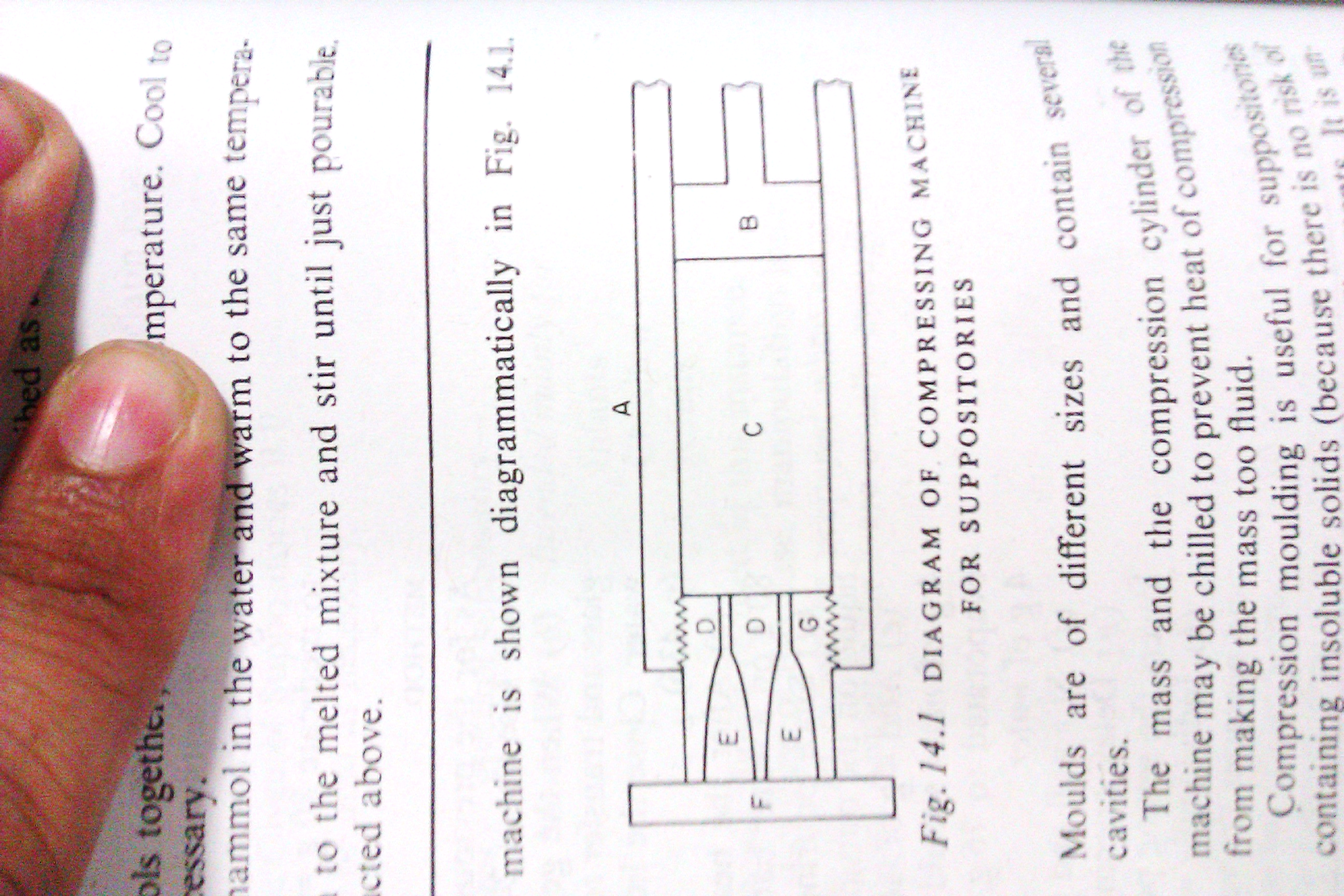 Advantages: 
It is a simple method
It gives suppositories that are more elegant than hand moulded suppositories
In this method sedimentation of solids in the base is prevented
Suitable for heat labile medicaments
Disadvantages:
Air entrapment may take place
This air may cause weight variation
The drug and/or the base may be oxidized by this air
Packaging and labelling for suppositories
Labelling :
Store in a cool place
For rectal use only or not to be taken orally
Moisten before use (for glycero-gelatin and macrogol bases)
Packaging and labelling for pessaries
Labelling :
Moisten the pessaries with water before insertion to reduce stinging caused by osmotic withdrawl of water to reduce the tissues during solution in vagina.
For vaginal use only or not to be taken orally.
Store in a cool place.
Quality control of suppositories
Appearance
Uniformity of weight
Disintegration